Advokasi dalam Promkes
USAHA UNTUK MEMPENGARUHI KEBIJAKAN MASYARAKAT/PUBLIC  MELALUI BERBAGAI CARA KOMUNIKASI PERSUASIF (JHU, 1999)
ADALAH SUATU RANGKAIAN KOMUNIKASI STRATEGIS YANG DIRANCANG SECARA SISTEMATIS DAN DILAKUKAN PADA KURUN WAKTU TERTENTU BAIK OLEH INDIVIDU MAUPUN KELOMPOK AGAR PEMBUAT KEPUTUSAN MEMBUAT SUATU KEBIJAKAN PUBLIK YANG MENGUNTUNGKAN KELOMPOK MASYARAKAT (Depkes, RI. 2003)
Jadi Pengertiannya
Usaha mempengaruhi kebijakan publik dg kom persuasif.
Berbicara isu penting dg pembuat keputusan intu menmperoleh komitmen atau mendukung.
Peran Kom dlm Advokasi
Kom Efektif kiat khusus
Jelas
Benar
Kongkret
Lengkap
Ringkas
Meyakinkan
Konstektual
Berani
Hati hati
Sopan
Prinsip dasar
Tak sekedar loby tetapi mencakup kegiatan persuasif, memberi semangat, bahkan sampai pressure/tekanan.
Tujuan
Dapat dukungan lisan tertulis dlm btk sk Political Commitmen
Perubahan Kebijakan Penerimaan sosial
Pengambil kebijakan aktif mendukung, Dukungan system
Sasaran
Pengambil keputusan pusat, DPR komisi 7, Menteri, Dirjen. Bappenas, Lembaga Donor (WHO, Worl Bank, Unisef, ADB), Org Profesi, LSM, Parpol.

Peng Kep Tk Propinsi DPR Kom E, BAPPEDA, Gubernur, asisten kesejahteraan rakyat, Kadinkes, LSM, Lembaga swasta, Industri, parpol.

Tk Kab DPR Kab kom E, BAPPEDA, Bupati, Asisten kesejahteraan rakyat, Kadinkes kab, LSM, Institusi Kes, institusi pendidikan, Lembaga swasta dan industri parpol.
Metode dan teknik Advokasi
Lobi politik
Seminar, Presentasi
Media
Perkumpulan
Lobi 
Negoisasi
 Mediasi
Dialog
Petisi-Resolosi
Mobilisasi
SeminarKampanyeSiaran/penggunaan Media
Jajak pendapat
Debat
SelebaranKlp. peduli
Unsur advokasi
Penetapan Tuj
Pemanfaatan ata/ reset utk advokasi
Identifikasi khalayak
Pengembangan pesan
Penyampaian pesan
Membangun koalisi
Presentasi persuasif
Dana
Evaluasi
Pendekatan A
Melibatkan Pemimpin
Membangun kemitraan
Mobilisasi Komunitas Kelompok
Membangun Kapasitas
Kerja dg Media Kemitraan
Kerja sama dg Media massa
Langkah A
Persiapan, kumpulkan data, analisis.
Perencanaan Strategi Bentuk jejaring mis kemitraan. Buat issue strategis. 
Pelaksanaan/Tindakan  dari lobi, seminar, negosiasi, mobilisasi petisi hingga debat selebaran demo.
Penilaian
Kesinambungan
MOBILISASI
TINDAKAN
STRATEGI
KESINAMBUNGAN
EVALUASI
ANALISA
Bagaimana melakukan Advokasi
<
Pemantauan/monitoring
Kumpulan data/info/kebijakan
Analisis kebijakan/data/info
LobiNegoisasiMediasiDialogPetisi-Resolosi
>
Pengaruhi
Pembuat opini &
Media massa
Persiapan &
Pelaksanaan
Bentuk
Jejaring inti
Kesehatan
masyarakat
Pilih isu strategis
Kemas semenarik
mungkin
Perubahan 
Kebijakan publik
Pengaruhi pem-buat & pelaksanakebijakan
>
Identifikasi
Pemercaya/mitra
Mobilisasi
SeminarKampanyeSiaran/penggunaan Media
Jajak pendapat
Debat
SelebaranKlp. peduli
Perencanaan strategi
Evaluasi/penilaian
14
>
>
CONTOH ISSUE STRATEGIS
5 dari 10 anak kekurangan gizi vit A/garam beryodium, mengancam kederdasan anak bangsa
43 juta anak Indonesia usia 0 – 14 th tinggal dengan Perokok. Merokok menyebabkan kematian karena kanker paru
SETIAP 2 jam, ibu bersalin meninggal
Tiap 5 menit seorang bayi meninggal
Biaya penanggulangan penyakit yg disebabkan rokok memakan biaya 54,1 trilyun rupiah, sedangkan biaya Depkes hanya 2,913 trilyun rupiah/tahun
15
Issu Strategis : 40% murid kelas VI SD di Kab A di daerah perbukitan tidak lulus ujian

Tujuan umum :	Angka kelulusan murid kelas VI SD di Kab A mencapai 85% di tahun 2009

Tujuan khusus:	Meningkatnya cakupan konsumsi garam yodium di tatanan RT dan Sekolah Dasar di Kab A mencapai 90% di tahun 2006
16
HASIL YANG DIHARAPKAN
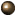 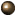 Adanya 
kedekatan
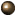 Dukungan : 
Kebijakan,
Sumber-daya,
Fasilitas/kemudahan,
Keterlibatan 
langsung
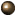 Adanya 
kepercayaan
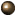 Adanya 
kepedulian
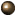 17
Indikator keberhasilan
Adanya SK, MOU, surat edaran, intruksi, himbauan, fatwa, kesepakatan/kebulatan tekad, naskah kerjasama bidang kesmas.
Adanya peningkatan anggaran untuk kegiatan sikda, sistem pembiayaan, manajemen SDM, P2KT, manajemen strategik dari DPRD dan direalisasikan di APBD tahunan
Adanya jadwal koordinasi (termasuk pertemuan reguler/teratur), pemantauan & penilaian antar DPRD dan Pemda
Perubahan kebijakan, pelaksanaan dalam bidang kesehatan masyarakat
Perbaikan status kesehatan masyarakat (jangka panjang)
18
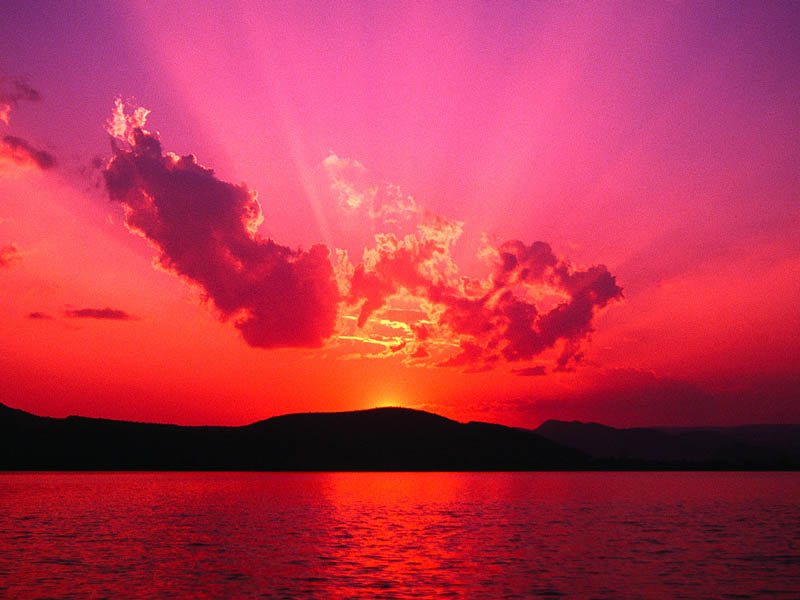 Terima  Kasih
19
ADVOKASI, SOSIALISASI, PEMBERDAYAAN DAN MOBILISASI
ADVO-
KASI
SOSIALI-
SASI
PEMBER-
DAYAAN
MOBILI-
SASI
PEMBUAT KEBIJAKAN
ORGANISASI/ TOKOH MASY
ORGANISASI/ TOKOH MASY
MASYARA-KAT UMUM
KEPEDULIAN, TINDAKAN
PEMAHAMAN, TINDAKAN
KEMAMPUAN, PERILAKU
TINDAKAN,KEBERSAMAAN
DUKUNG-
AN
KETER-
LIBATAN
KEMANDI-
RIAN
GERAKAN
MASY.
20